Crouch실험데이터 분석결과 vssimulation 분석 결과
2013. 09. 05
권순선
실험 Model
정상보행(짧은/긴 보폭, 빠른/느린 속도), crouch 20, 30, 60 
왼쪽에서 민 것은 모두 포함하고, 두 걸음 이상 움직인 값들은 빼고 처리.
고려한 변수들
BMI , 미는 힘, 속도, 미는 타이밍(시간기준), crouch
실험 Model result
속도가 빠를수록, 약하게 밀수록, 미는 타이밍(시간 기준)이 늦을수록 , crouch 30도에서 stable함.
Simulation Model
실험 model 과 같은 세팅으로 데이터를 얻음.
고려한 변수들
BMI , 미는 힘, 속도, 미는 중간 타이밍(시간 기준), crouch
Simulation Model result
속도가 빠를수록, 약하게 밀수록, 미는 중간 타이밍(시간 기준)이 늦을수록 , crouch 60도에서 stable함.
시뮬레이션 결과
실험 결과
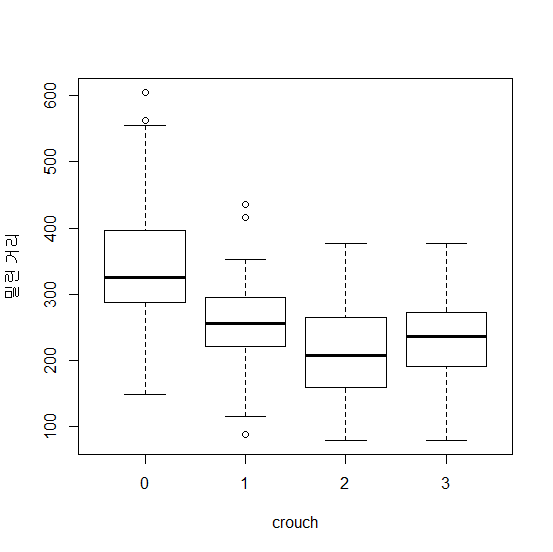